Занятие по изодеятельности  лепка  на тему:«Орешки»
Воспитатель: 
Айбусынова Ф. М.
I младшая группа
Цели занятия:
Укреплять знания о форме разных предметов;

Упражнять в лепке предметов круглой формы приемом раскатывания пластилина кругообразными движениями
Материал и оборудование:
Игрушка «белочка»;
Пластилин;
Доски для лепки
Ход занятия
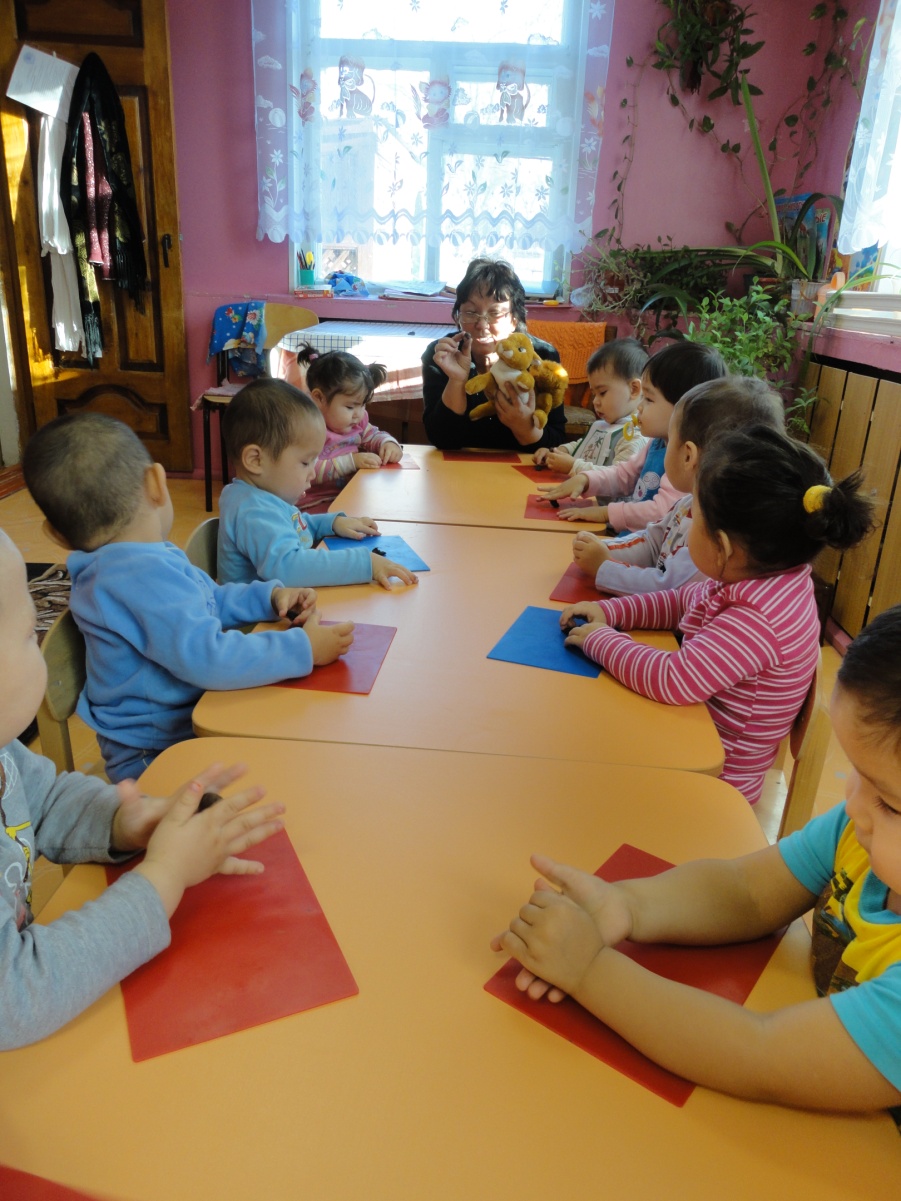 Сюрпризный момент (появление игрушки белочки)
Воспитатель закрепляет знания детей о внешнем виде  и поведении животного (белочки)
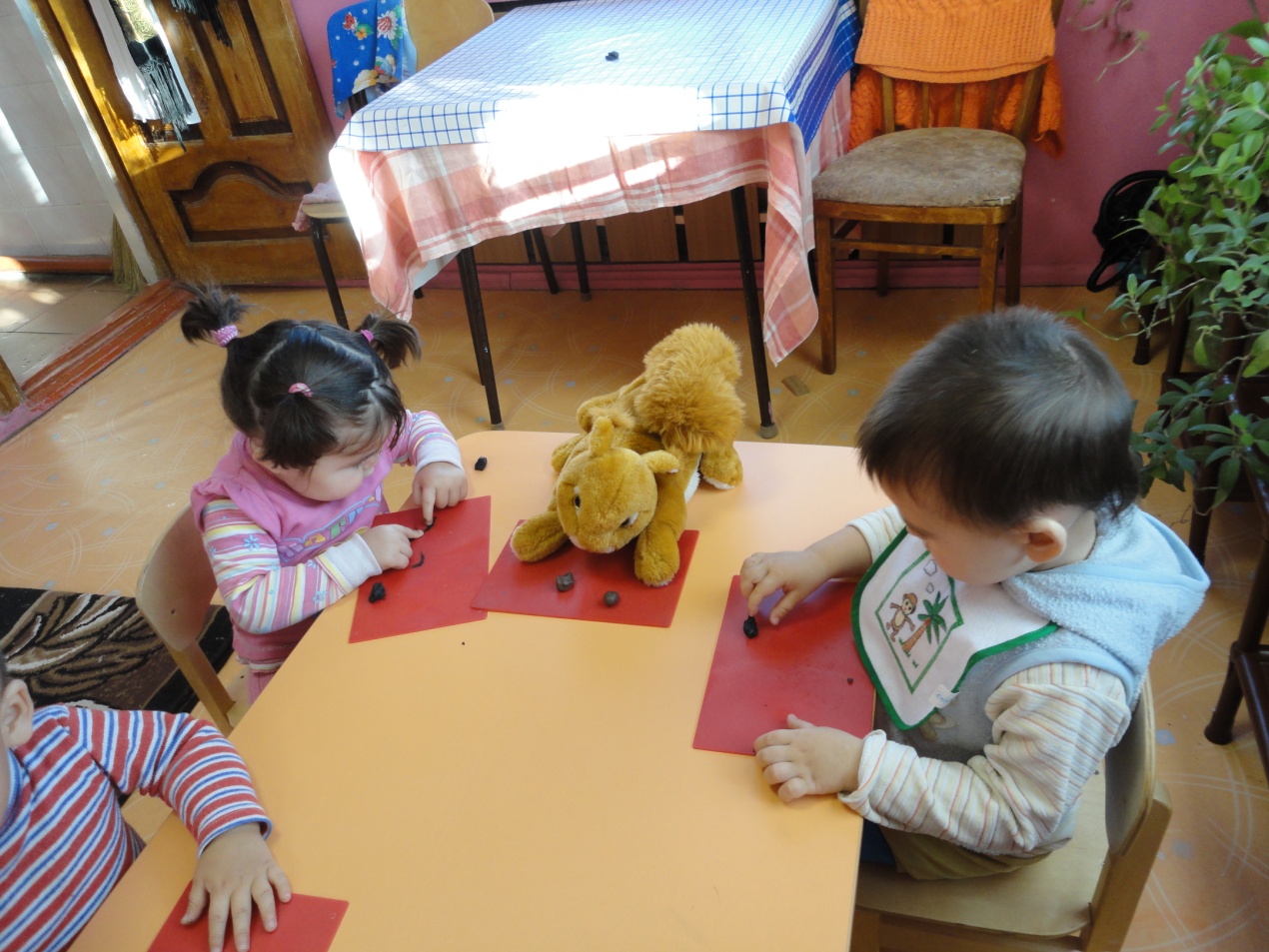 Выполняется работа - лепка орешков
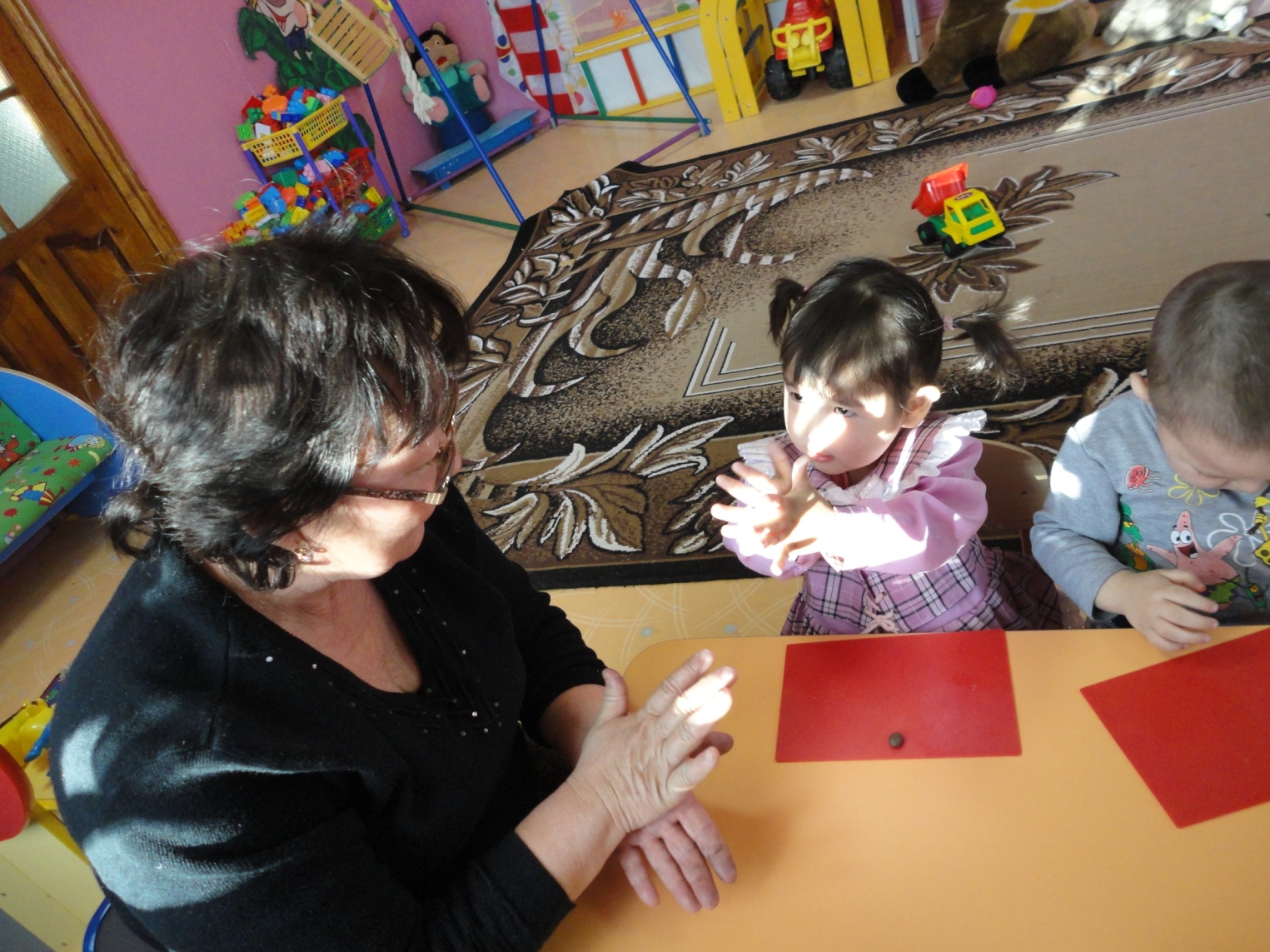 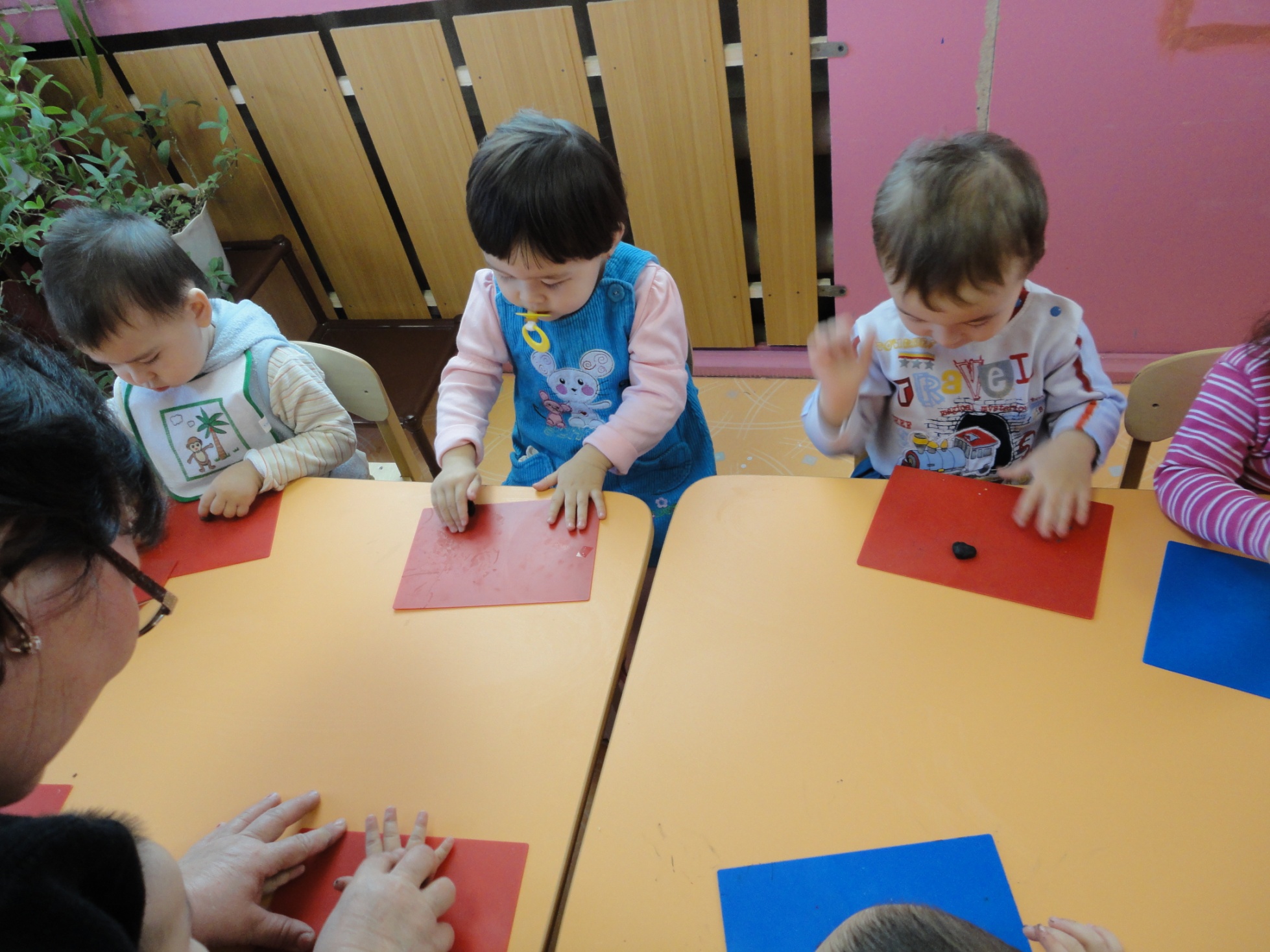 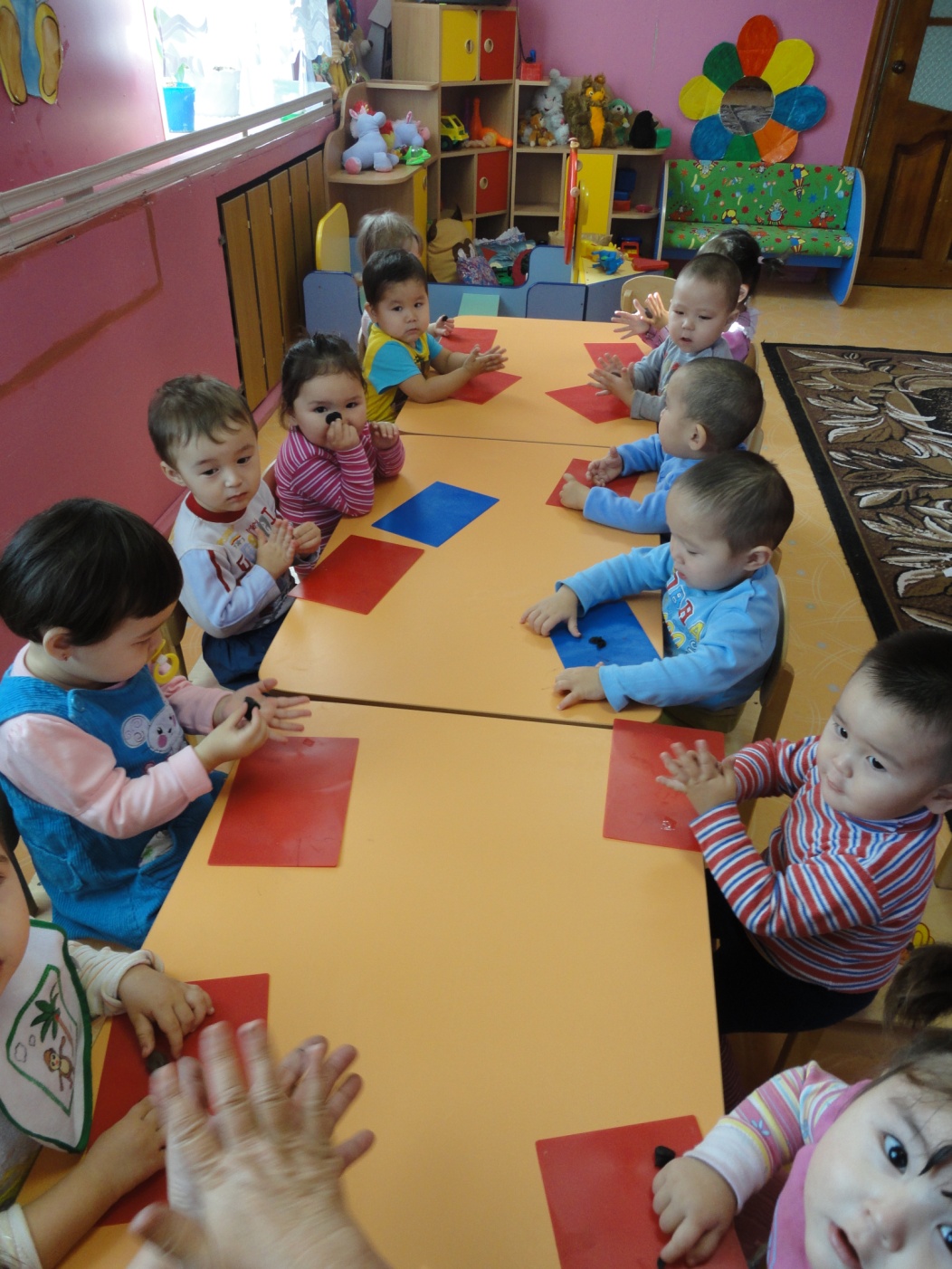 Итог занятияРабота по укреплению знаний о форме предмета (орешки) была успешно выполнена.
Благодарю за внимание!